МБОУ СОШ с. Романово, филиала МБОУ СОШ с. Романово детский сад № 7 «Ивушка», МБОУ СОШ № 4 п.г.т. Сосьва, филиал МБОУ СОШ № 4 п.г.т. Сосьва, МБОУ СОШ с. Кошай, МБ ДОУ д/с № 4 «Сказка» п. Сосьва, МБ ДОУ д/с № 16 «Малышок» п. Восточный
«МЕТОДИЧЕСКИЙ МОСТ»
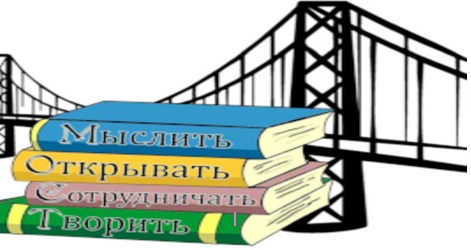 Тема: «Сетевое взаимодействие как фактор повышения вариативности дополнительного образования детей, качества и доступности дополнительных общеобразовательных программ для обучающихся образовательных учреждений Сосьвинского городского округа»
ЦЕЛЬ: Презентация результатов работы  дополнительных общеобразовательных программ задействованных в реализации  внеурочной деятельности и сетевого взаимодействия образовательных учреждений Сосьвинского городского округа
ЗАДАЧИ:
-представить систему   работы в рамках сетевого взаимодействия дополнительного образования и образовательных учреждений как эффективного ресурса повышения качества обучения;

 -познакомить с    положительным опытом работы педагогов дополнительного образования по  реализации задач  в части обеспечения вариативности, доступности  дополнительных общеобразовательных программ для всех обучающихся СГО;
 
-обсудить ресурсные, методические и управленческие аспекты организации сетевого взаимодействия  образовательных учреждений СГО.
-определить уровень востребованности дополнительных общеобразовательных программ задействованных в реализации сетевого взаимодействия образовательных учреждений СГО.    

-Планирование направлений сетевого взаимодействия дополнительного образования и образовательных учреждений на следующий учебный год.
Сетевое взаимодействие в образовательной системе Сосьвинского городского округа 

 позволяет разрабатывать, апробировать и предлагать профессиональному педагогическому сообществу инновационные модели содержания дополнительного образования  и способствует активной  деятельности по совместному использованию ресурсов образовательных учреждений
ПРОБЛЕМНОЕ ПОЛЕ:
 – создание единого образовательного пространства для обеспечения вариативности, качества и доступности дополнительного образования, выполнение заказа общества на формирование успешной личности.
Модель сетевого взаимодействия МБОУ ДО ДДТ п. Сосьва и образовательных учреждений СГО
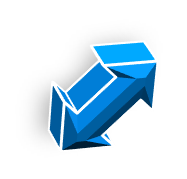 МБОУ СОШ 
с. Романово
МБОУ СОШ № 4 п.г.т. Сосьва
МБОУ ДО ДДТ
 п. Сосьва
(сотрудничество юридических лиц на основании договора о совместной деятельности)
МБОУ ДО ДДТ
 п. Сосьва
(сотрудничество юридических лиц на основании договора о совместной деятельности)
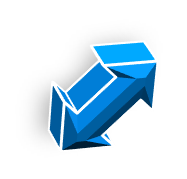 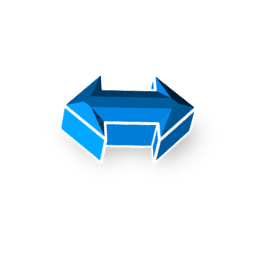 МБОУ СОШ 
с. Романово филиал д/с № 7 «Ивушка»
Филиал МБОУ СОШ № 4 п.г.т. Сосьва
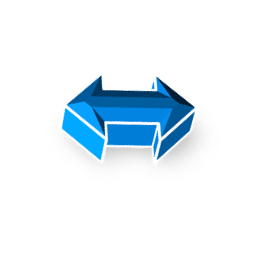 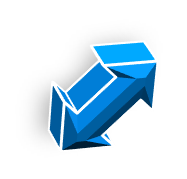 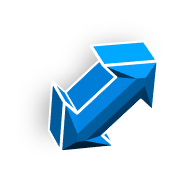 МБ ДОУ д/с № 4 «Сказка»
Типовая модель дистанционных курсов
МБОУ СОШ  
с. Кошай
МБ ДОУ д/с № 16 «Малышок» п. Восточный
Дополнительные общеобразовательные программы:
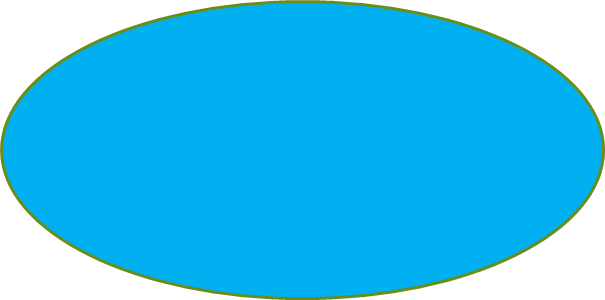 «Шахматы»
Спирин Игорь Владимирович
«Дети –друзья природы»
Вологжанина Дарья 
Игоревна
«Проектная деятельность для дошкольников»
Алешкевич Елена Анатольевна
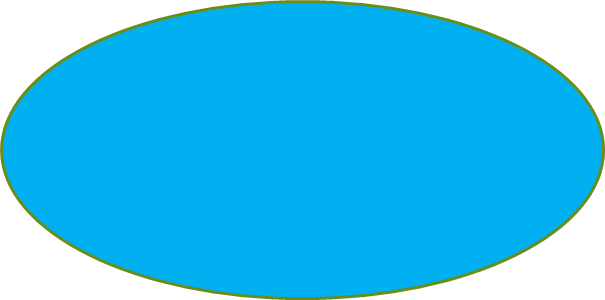 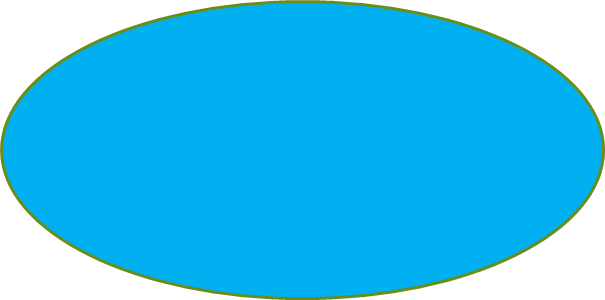 «Волшебные кирпичики»
Ерохина Галина Николаевна
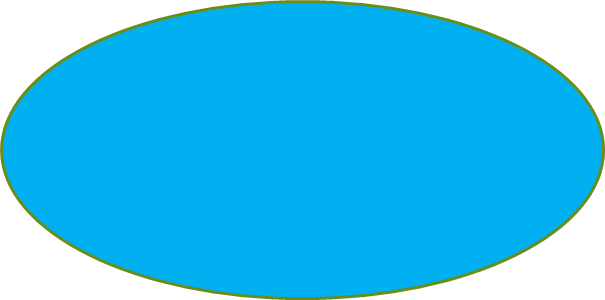 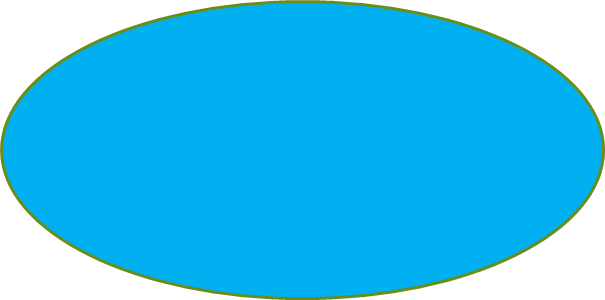 «Рисуем вместе»
Астанина Елена Альбертовна
«Бумажная фантазия»
Астанина Елена Альбертовна
«Вокальное и хоровое пение»
Худякова Виолетта Александровна
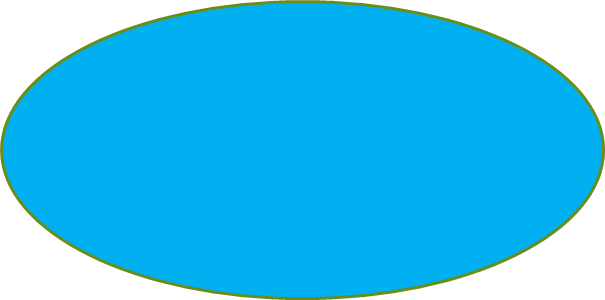 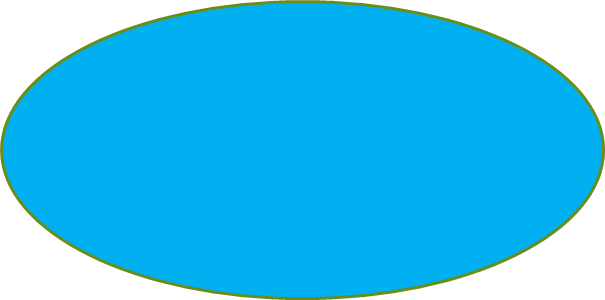 «Умный конструктор»
Карпов Сергей Владимирович
«Я инженер»
Карпов Сергей Владимирович
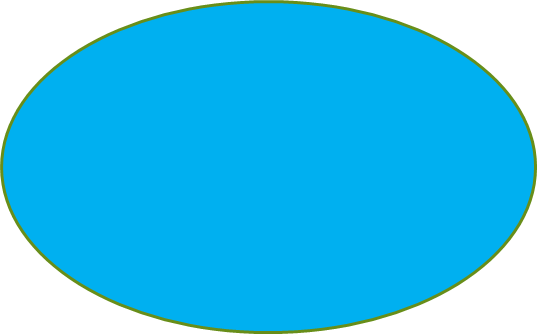 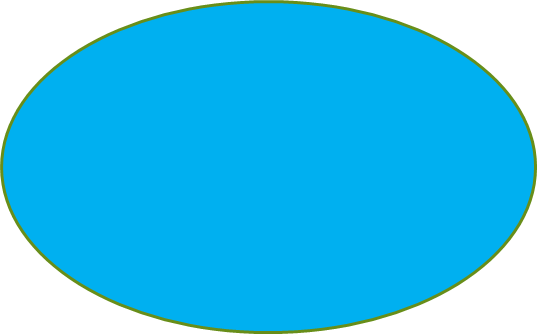 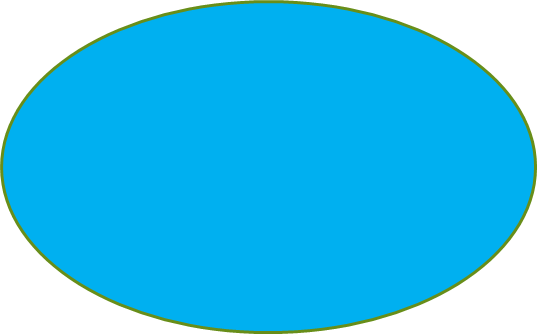 «Шахматы для дошкольников»
Шестакова Елена Николаевна
«Финансовая грамотность»
Вологжанина Дарья 
Игоревна
«Ментальная арифметика»
Астанина  Елена Альбертовна
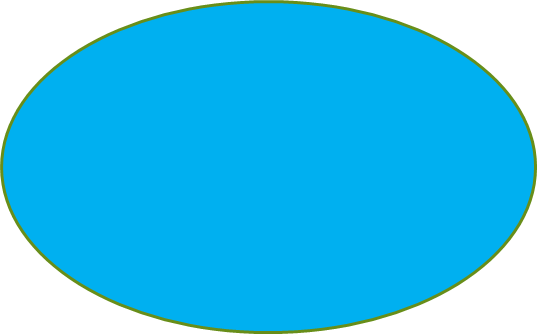 «Веселый мяч»
Басько Михаил Алексеевич
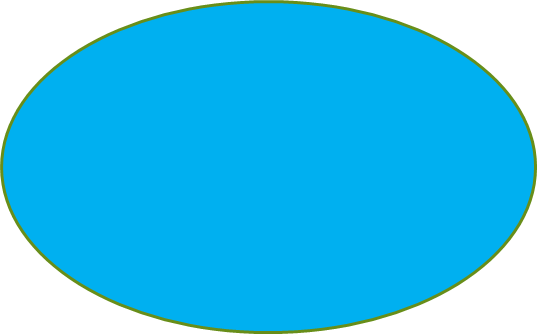 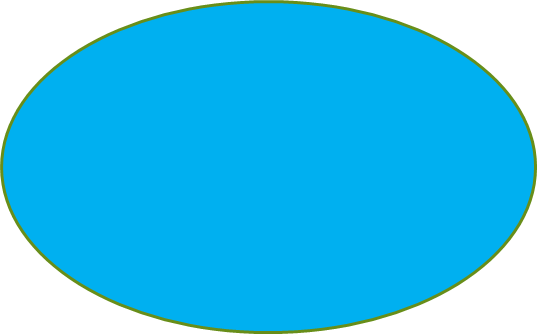 «Лего - роботы»
Дитятева Татьяна Геннадьевна
«Бумажная мастерская»
Астанина Елена 
Альбертовна
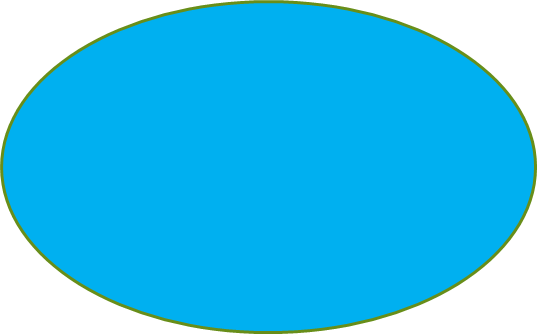 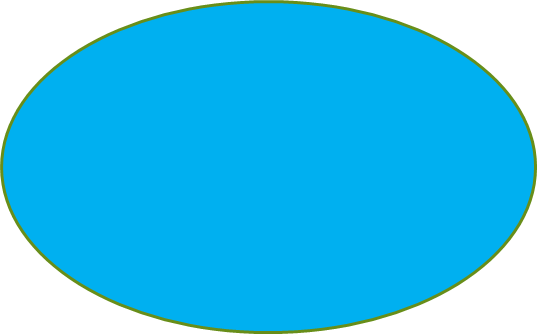 «Радость творчества»
Колесникова Наталья Александровна
«Траектория театрального действия»
Ковалева Гулнора Хафизовна
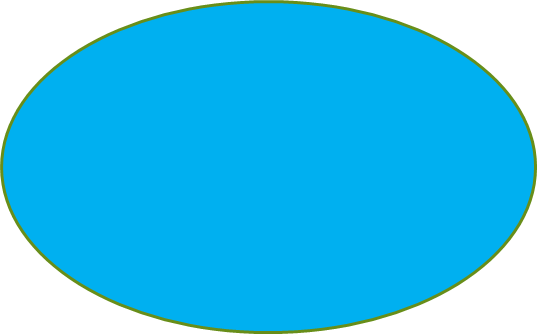 «Школа  лидера»
Алешкевич Елена Анатольевна
Худякова Виолетта Александровна
Ковалева Гулнора Хафизовна
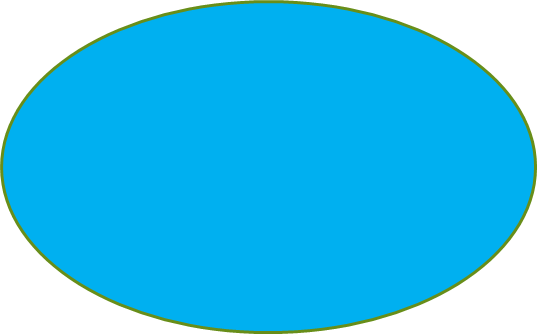 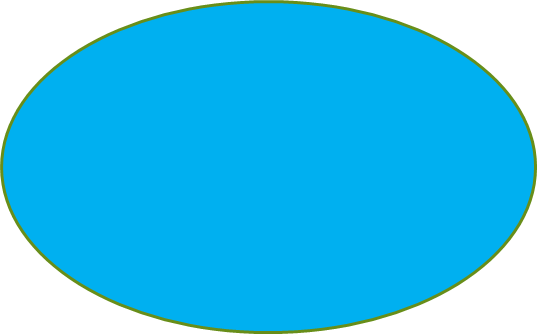 «Гномики»
Гомонова Светлана Николаевна
«Наследие»
Копылова Юлия Владимировна
МБОУ СОШ № 4 п.г.т. Сосьва
Филиал МБОУ СОШ № 4 п.г.т. Сосьва
Количество программ-13
Количество педагогов-11
Количество обучающихся-632
МБОУ СОШ с. Кошай

Количество программ-2
Количество педагогов-2
Количество обучающихся-14
МБОУ СОШ с. Романово
Филиал МБОУ СОШ с. Романово детский сад № 7 «Ивушка»
Количество программ-8
Количество педагогов-7
Количество обучающихся-100
МБ ДОУ д/с № 16 «Малышок» п. Восточный
Количество программ-3
Количество педагогов-3
Количество обучающихся-75
МБ ДОУ д/с № 4 «Сказка» 
п. Сосьва
Количество программ-3
Количество педагогов-3
Количество обучающихся-59
Количество программ-23
Количество педагогов-15
Количество обучающихся-880
Сравнительный анализ по реализации внеурочной деятельности и сетевого взаимодействия МБОУ ДО ДДТ п. Сосьва
2019-2020 
учебный год
2021-2022
 учебный год
2020-2021 
учебный год
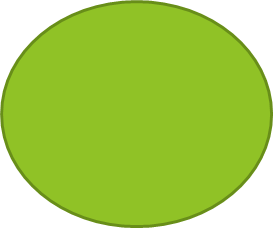 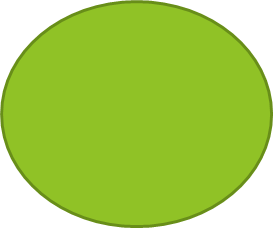 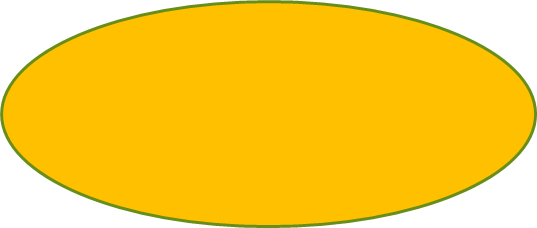 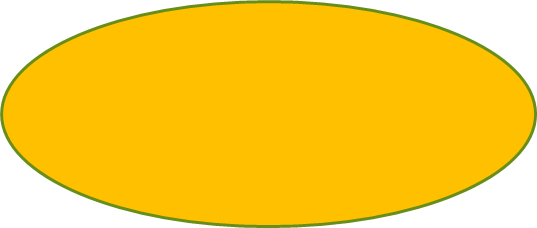 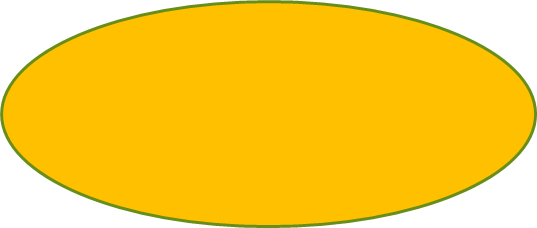 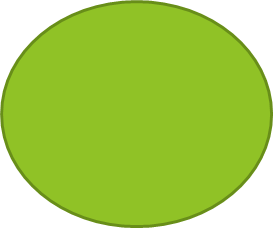 Количество программ-13
Количество программ-12
Количество программ-23
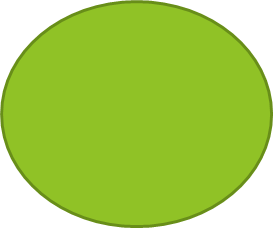 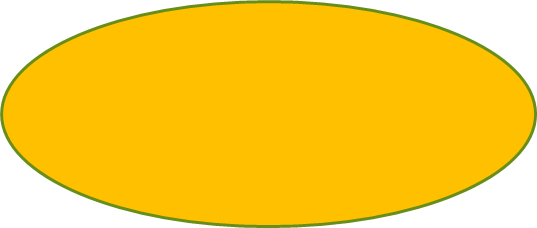 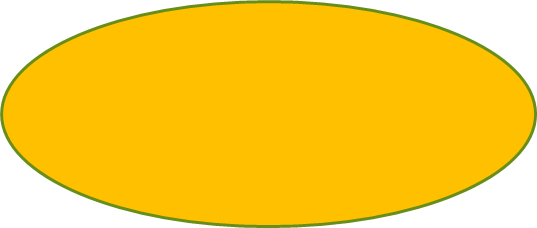 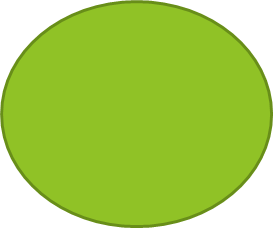 Количество обучающихся по вн. деятельности -445
Типовая модель-82
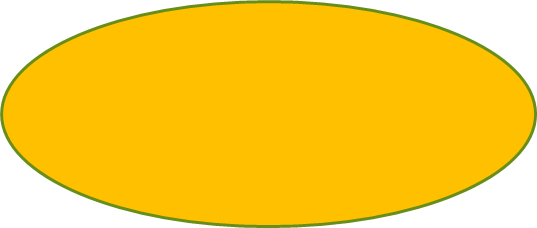 Количество обучающихся по вн.деятельности-821
Типовая модель-59
Количество обучающихся по вн. деятельности-470
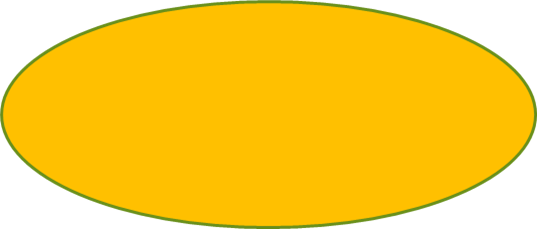 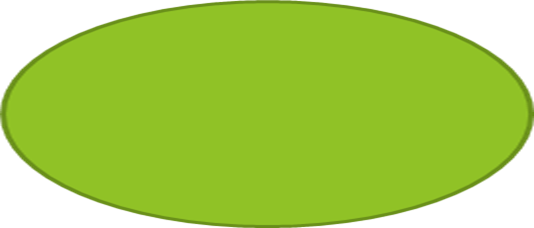 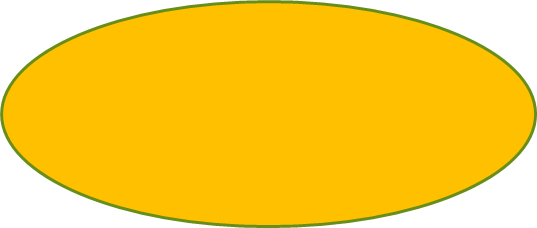 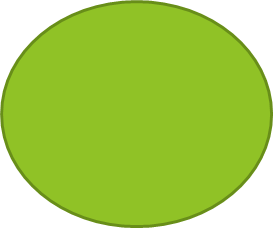 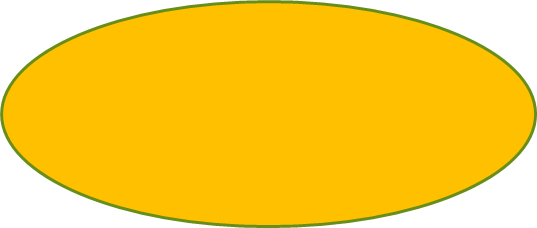 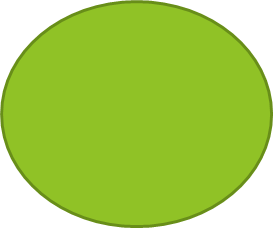 Количество учреждений-6
Количество учреждений-7
Количество учреждений-5
Уровень освоения обучающихся 
программного материала в МБОУ СОШ с. Романово, филиале МБОУ СОШ с. Романово д/с № 7 «Ивушка»
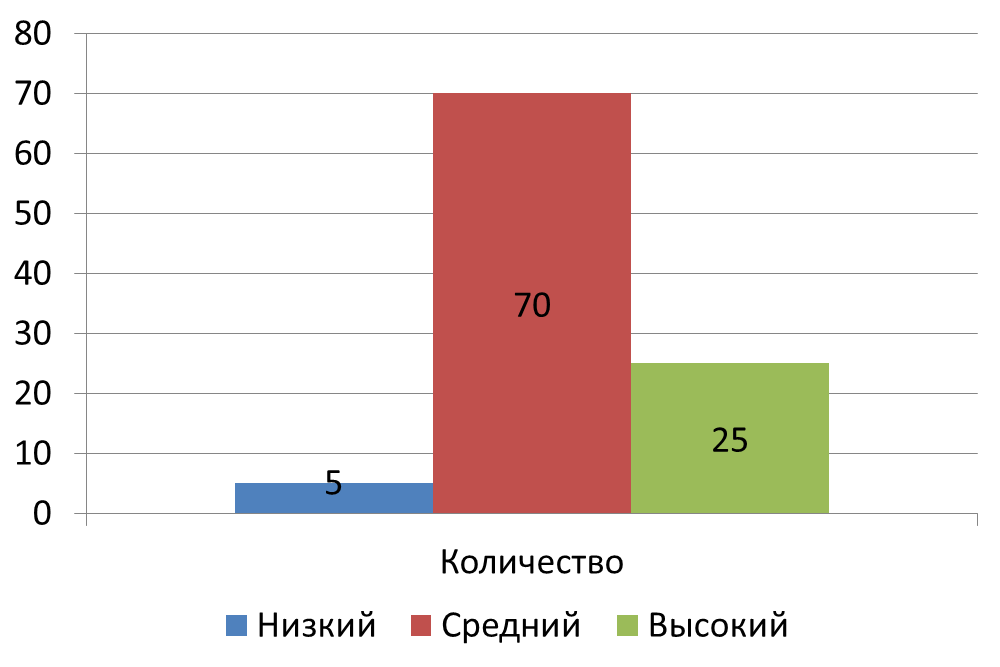 Достижения обучающихся  МБОУ СОШ с. Романово, филиале МБОУ СОШ с. Романово д/с № 7 «Ивушка»
Уровень освоения обучающихся 
программного материала в МБОУ СОШ № 4 п.г.т. Сосьва, 
Филиала МБОУ СОШ № 4 п.г.т. Сосьва
Достижения обучающихся МБОУ СОШ № 4 п.г.т. Сосьва, 
Филиала МБОУ СОШ № 4 п.г.т. Сосьва
Уровень освоения обучающихся 
программного материала в МБОУ СОШ с. Кошай
Уровень освоения обучающихся 
программного материала в МБ ДОУ № 16 «Малышок» п. Восточный
Уровень освоения обучающихся 
программного материала в МБ ДОУ № 4 «Сказка» п. Сосьва
 (Типовая модель дистанционных курсов)
Уровень освоения обучающихся 
программного материала по реализации ДООП сетевого взаимодействия
 за 2021-2022 учебный год
Достижения обучающихся по реализации  ДООП сетевого взаимодействия
 за 2021-2022 учебный год
ДОСТИЖЕНИЯ ОБУЧАЮЩИХСЯ 
участвующих в реализации сетевого взаимодействия
1 место, 2 место, 3 место в Муниципальном конкурсе «Первые цветы»

Дипломы 1, 2, 3 степеней в муниципальном конкурсе «Космос»

Участие в областном конкурсе к Дню Победы «Письмо с фронта»
1 место-хор «Это наша Победа» в Муниципальном конкурсе «Служить России»

2 место Васькина Анастасия
в Муниципальном конкурсе «Служить России»

2 место –трио
в Муниципальном конкурсе «Служить России»
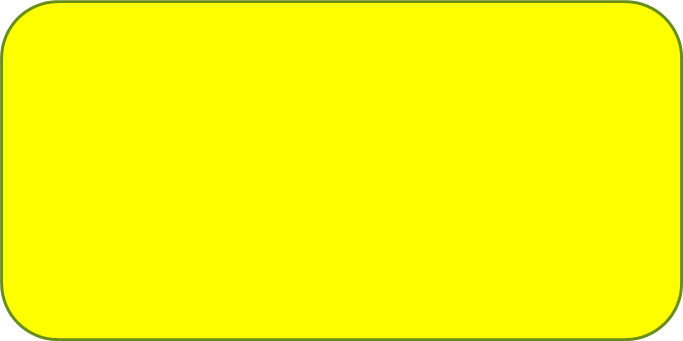 2 место в муниципальном туре НПК для обучающихся и воспитанников учреждений дополнительного образования СГО 
«Интеллект плюс»

3 место  в муниципальном туре НПК для обучающихся и воспитанников учреждений дополнительного образования СГО
 «Интеллект плюс»
Окружной турнир 
«Шахматная весна».
- Петров Константин
3 место 
- Кумицкая Анна
3 место
- Глазнова Мария
2 место
- Яковлев Владлен
3 место
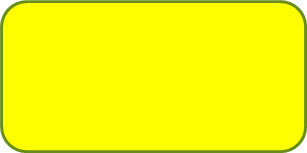 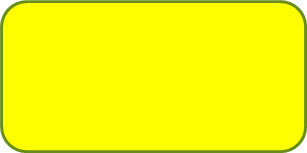 Ивонина Лиза 
1 место в муниципальном конкурсе «Шахматная весна».
Семенова Ульяна -2 место
Кузнецова  Лиза 
3 место в муниципальном конкурсе «Шахматная весна».
Ивонина Валерия -3 место
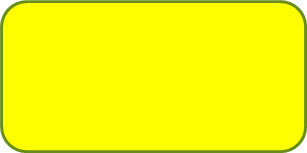 4 «б» - 3 место по пионерболу среди 4-5-6 классов
Участие  в муниципальном туре НПК для обучающихся и воспитанников учреждений дополнительного образования СГО
 «Интеллект плюс»
5 «б» - 1 место по пионерболу среди 4-5-6 классов
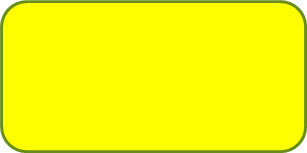 1 место в окружном соревновании по теннису
 п. Гари
Овсянников Савелий.
3 место «Кубок Спартака» Малый Егор
2 место  Овсянников Савелий
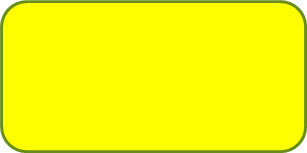 Шабалин Алексей 
2 место в муниципальном конкурсе «Шахматная весна».
6 «б» - 2 место по пионерболу среди 4-5-6 классов
Достигнутый  результат:
1. Обеспечено новое качество образования за счет развития личностно ориентированного обучения – 558 обучающихся (средний уровень освоения программ, высокий уровень освоение программ - 223 обучающихся).

2.Сохранено единство образовательного пространства, и создано при этом условия для развития системы вариативного образования.

3.Обеспечен равный доступ к получению качественного дополнительного образования в  образовательных учреждениях СГО.

4.Увеличен охват детей  получающих образовательные услуги дополнительного образования (по сравнению с предыдущим годом на 353 обучающихся).

5. Увеличен спектр дополнительных общеобразовательных программ (по сравнению с предыдущим годом на 10 программ, увеличилось число педагогов на 8 человек).
Перспективы:1. Расширить спектр предоставляемых дополнительных общеобразовательных программ (АвиаМоделирование, Профориентация, Возрождение народных ремесел (гончарное ремесло).2. При получении лицензии на подвид дополнительное образования детей и взрослых и уже имеющих лицензию образовательных учреждений осуществить мероприятия  по «Дорожной карте» в части организации и реализации дополнительной общеобразовательных программ по приоритетной для каждого учреждения тематике, реализуемой в сетевой форме.4.Реализация дополнительных общеобразовательных программ в  рамках сетевого взаимодействия 5. Рассмотрение образовательными учреждениями (МБОУ ДО ДДТ п. Сосьва и образовательное учреждение) вопроса о применение в образовательной деятельности индивидуальных образовательных маршрутов для обучающихся (возможно для обучающихся с СВЗ), реализации дистанционной формы освоения ДООП6. Организация методической поддержки образовательного учреждения, реализующего дополнительные общеобразовательные программы, в обновлении содержания и технологий обучения дополнительного образования
Предложения1. Рассмотреть возможность для разработки и реализации муниципальной программы развития дополнительного образования, основанной на развитии различных механизмов социального партнерства, сетевой модели в рамках интеграции и взаимодействия общего, дополнительного и дошкольного образования. 2.Совершенствовать управленческие механизмы интеграции организаций общего и дополнительного образования в части разработки и реализации муниципальных заданий, обеспечивающих эффективную организацию внеурочной деятельности, сетевого взаимодействия направленных на удовлетворение разнообразных образовательных потребностей  образовательных учреждений СГО, обучающихся и запросов их родителей.
ОТКРЫТЫЙ МИКРОФОН
Вопросы
Предложения
Обсуждение
Пожелания
БЛАГОДАРИМ 
ЗА 
СОТРУДНИЧЕСТВО